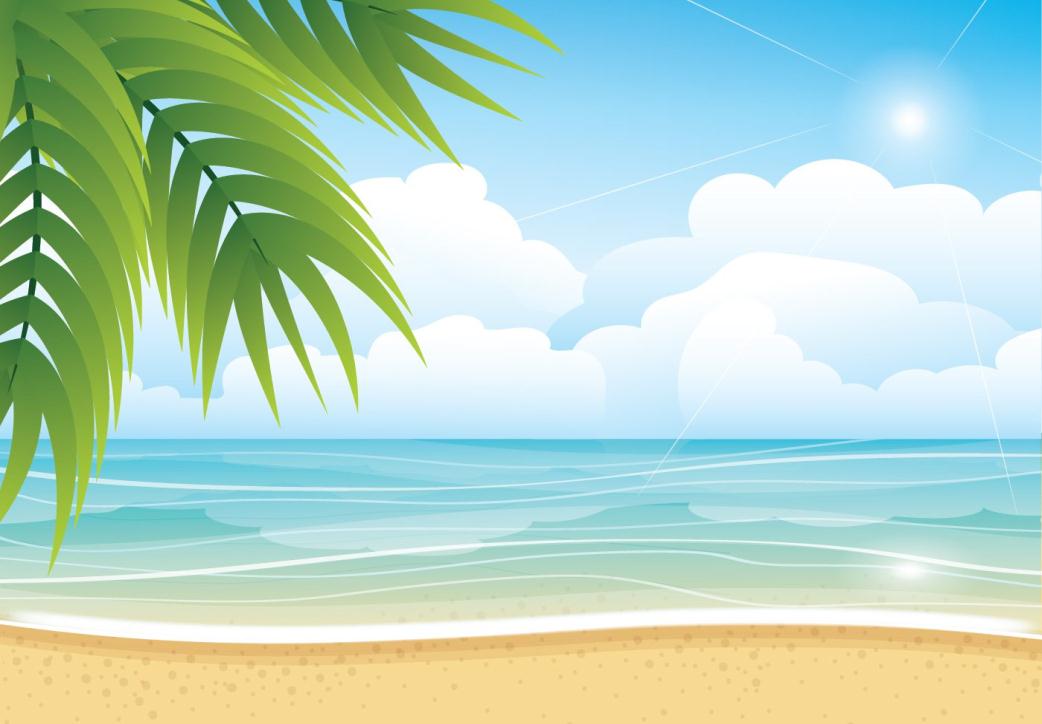 KNXH 
KHÔNG CHƠI VỚI LỬA
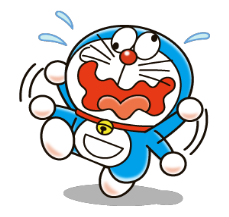 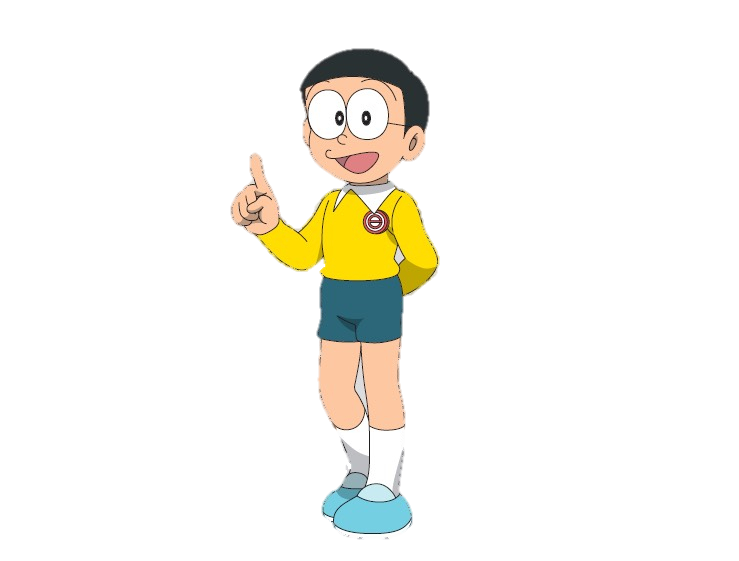 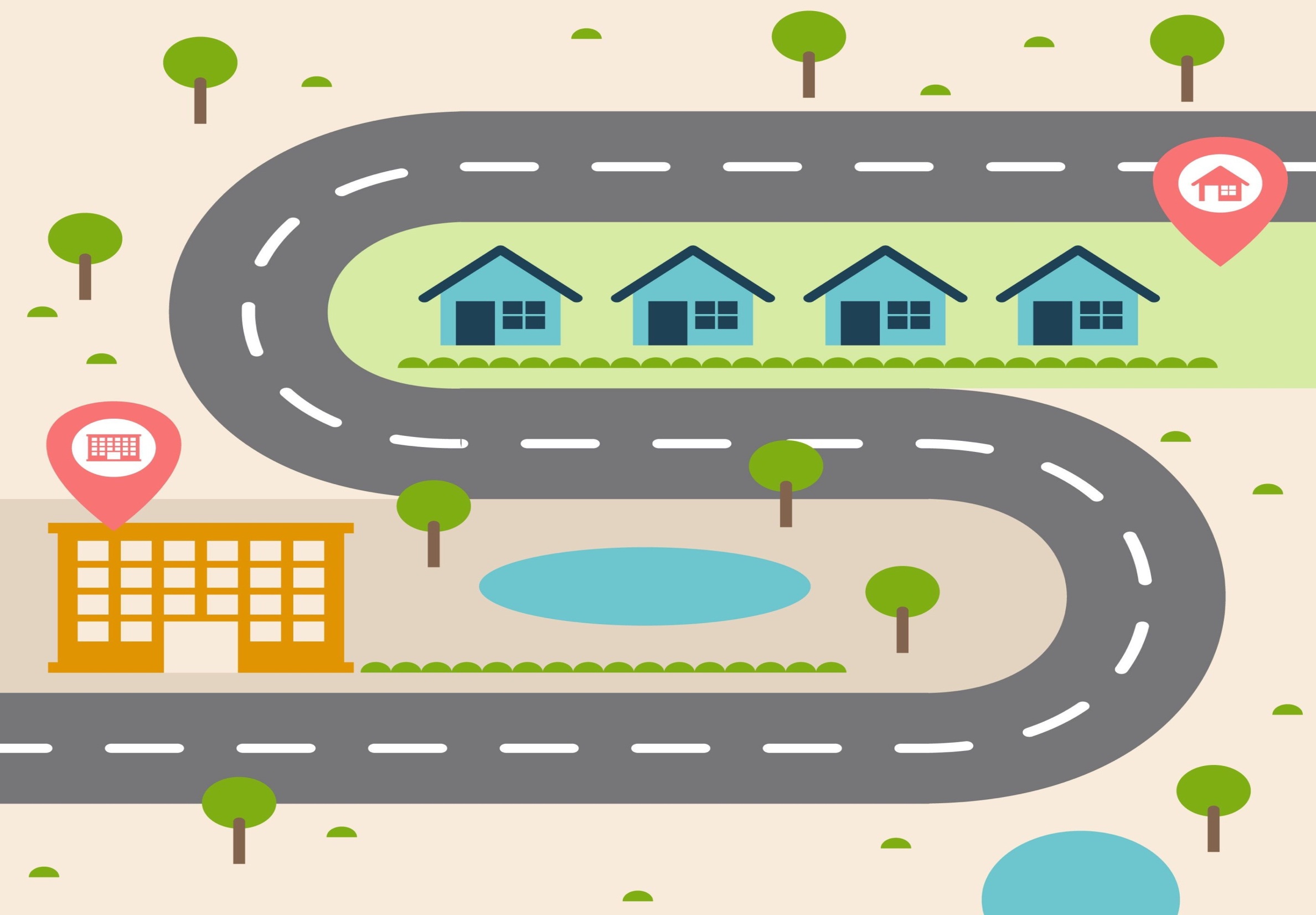 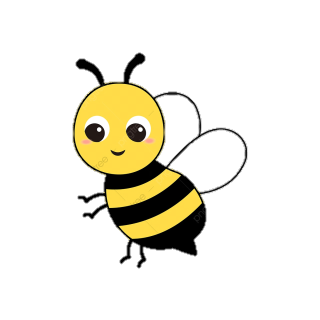 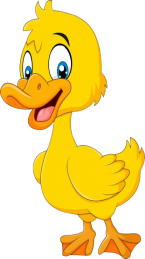 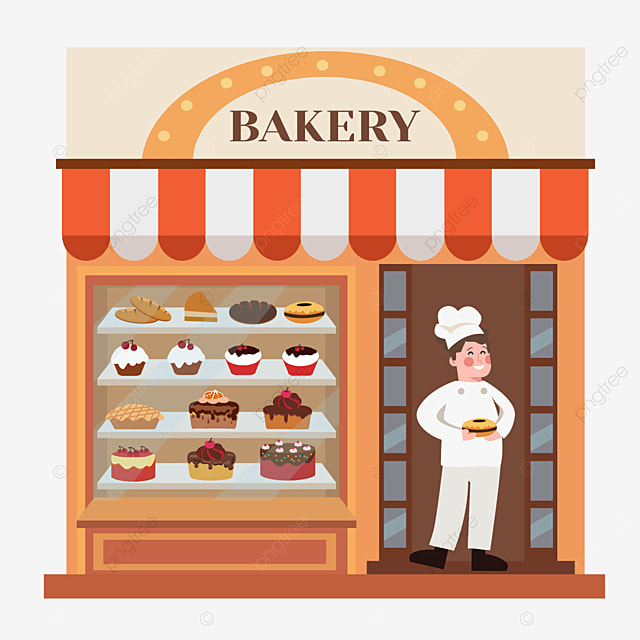 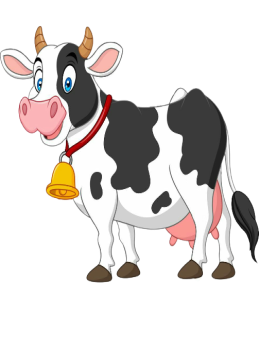 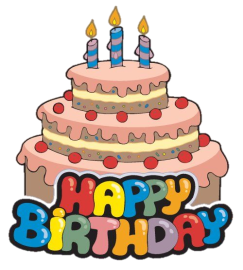 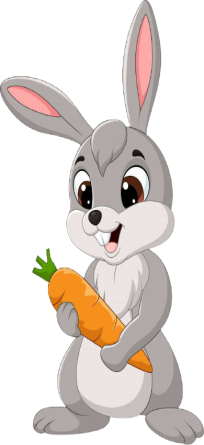 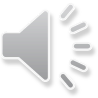 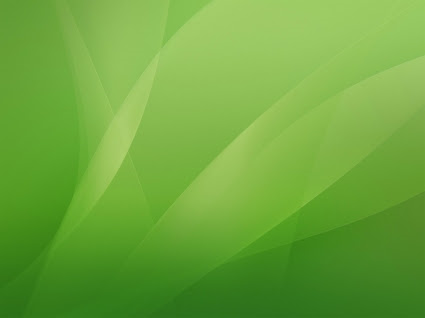 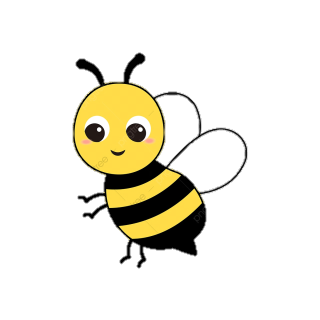 KHI TẮM  BIỂN, CON MẶC ÁO GÌ?
A. ÁO PHAO
B. ÁO MƯA
C. ÁO ẤM
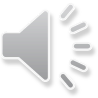 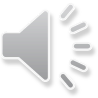 CÒN TIẾP……